Profiilin nimi
Profiilin kuvaus
...
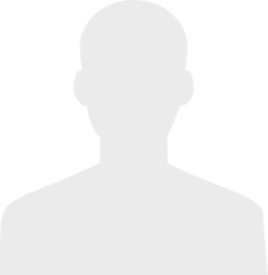 Profiilille tyypillistä
…
…
Ominaisuus A2
Ominaisuus A1
Ominaisuus B1
Ominaisuus B2
Ominaisuus C1
Ominaisuus C2
Ominaisuus D1
Ominaisuus D2